Status Update on STAR Upgrades
Huan Zhong Huang
Department of Physics and Astronomy
University of California at Los Angeles

For the STAR Collaboration

QM2012, Aug 13-18, 2012
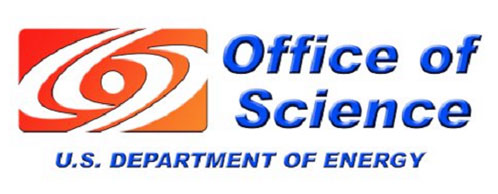 RHIC – a Dedicated QCD Facility
QCD – Fundamental Corner Stone of the Standard Model !!
-Dynamics of QCD in bulk matter, vacuum structure and hadrons?
    Condensed Matter Physics with Underlying QCD Interactions !

We are beyond the QGP discovery phase already !
	LHC -- Energy/Temperature Frontier 
	RHIC – New Horizons in QCD Phase Structure, Vacuum 
		  Excitation, Initial State Color Charge Dynamics,
		  Hadron Structure and Exotics
STAR continues to explore new QCD horizons with planned
         	detector upgrades and vigorous scientific programs
	in the coming decade !
8/17/2012
2
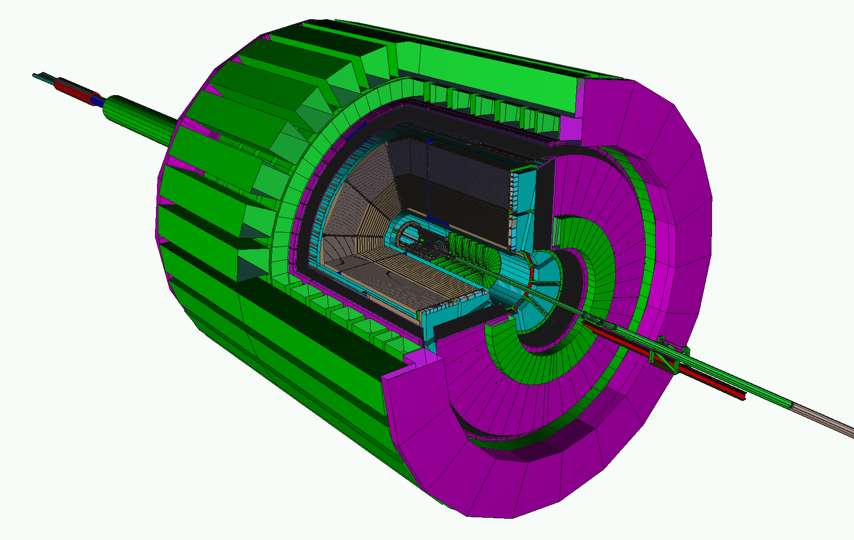 STAR Detectors Fast and Full azimuthal particle identification
EMC+EEMC+FMS
(-1 ≤  ≤ 4)
MTD FY12-14
TPC
TOF
DAQ1000
HFT FY13-14
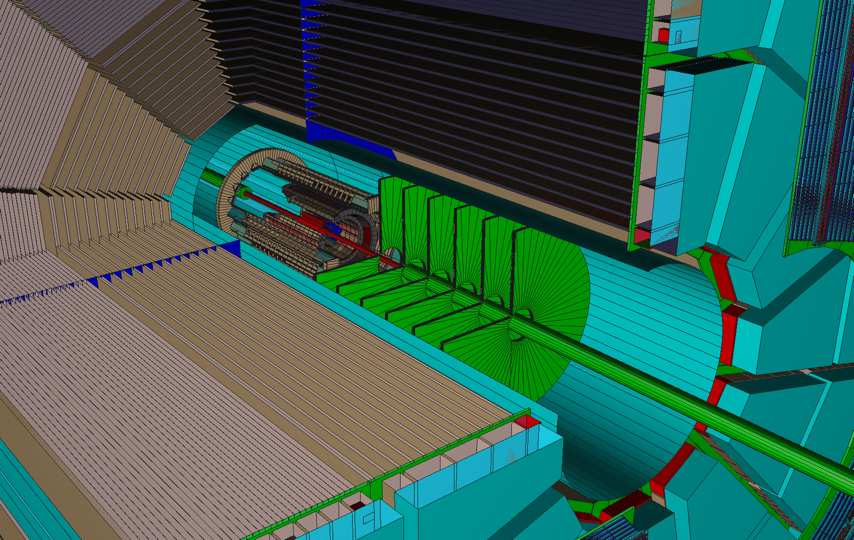 FGT FY12-13
8/17/2012
3
Particle Identification at STAR
TPC      TOF     TPC
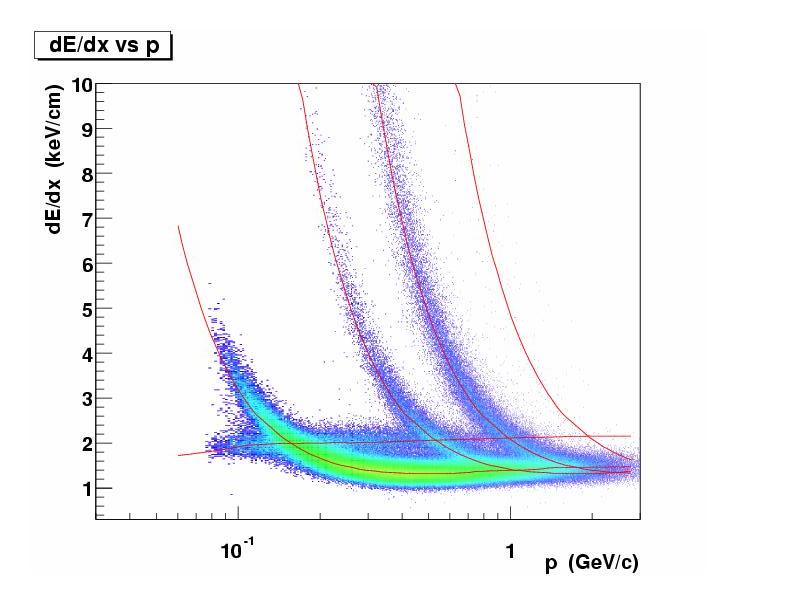 TPC
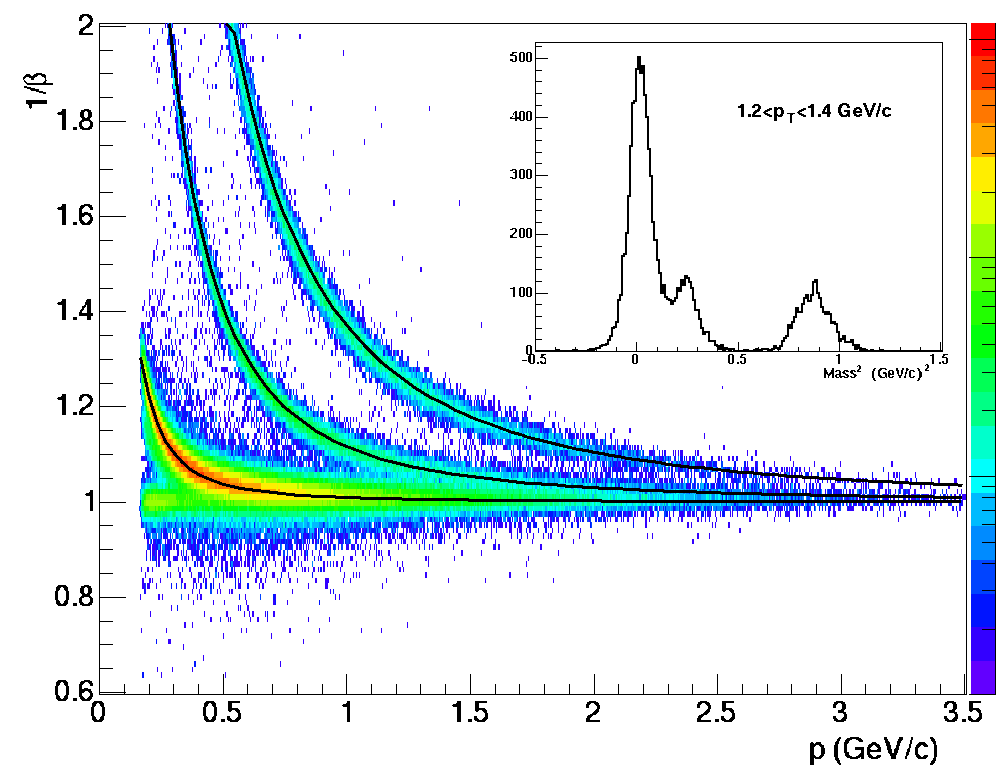 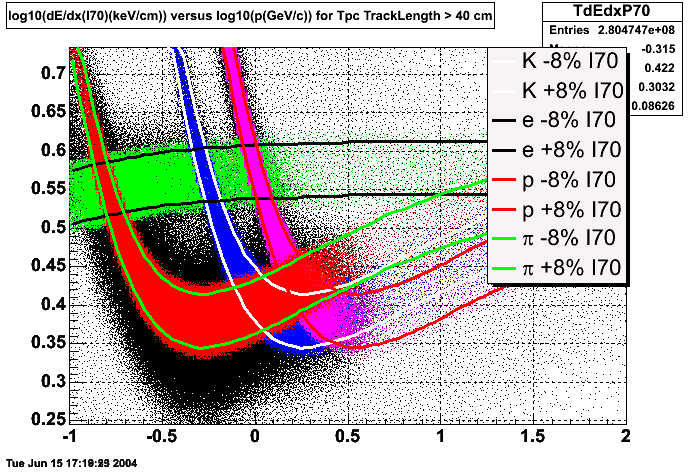 K     p      d
π
e, μ
TOF
Log10(p)
Charged hadrons
Hyperons & Hyper-nuclei
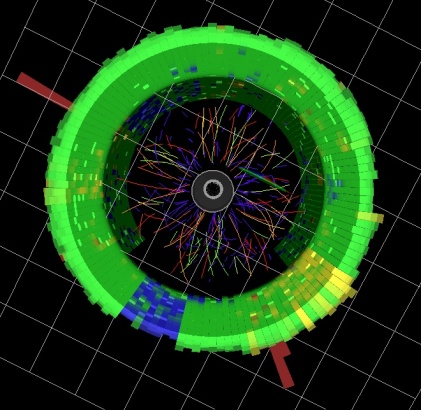 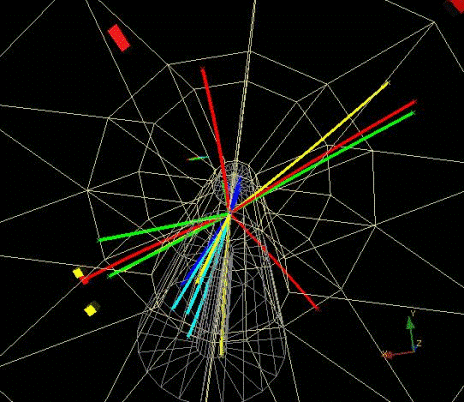 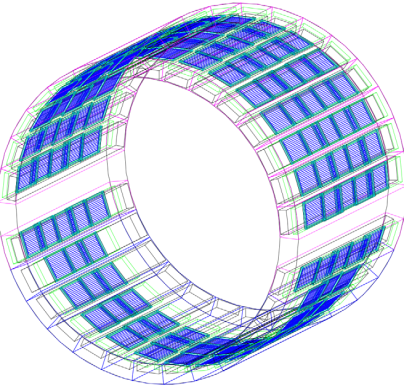 MTD
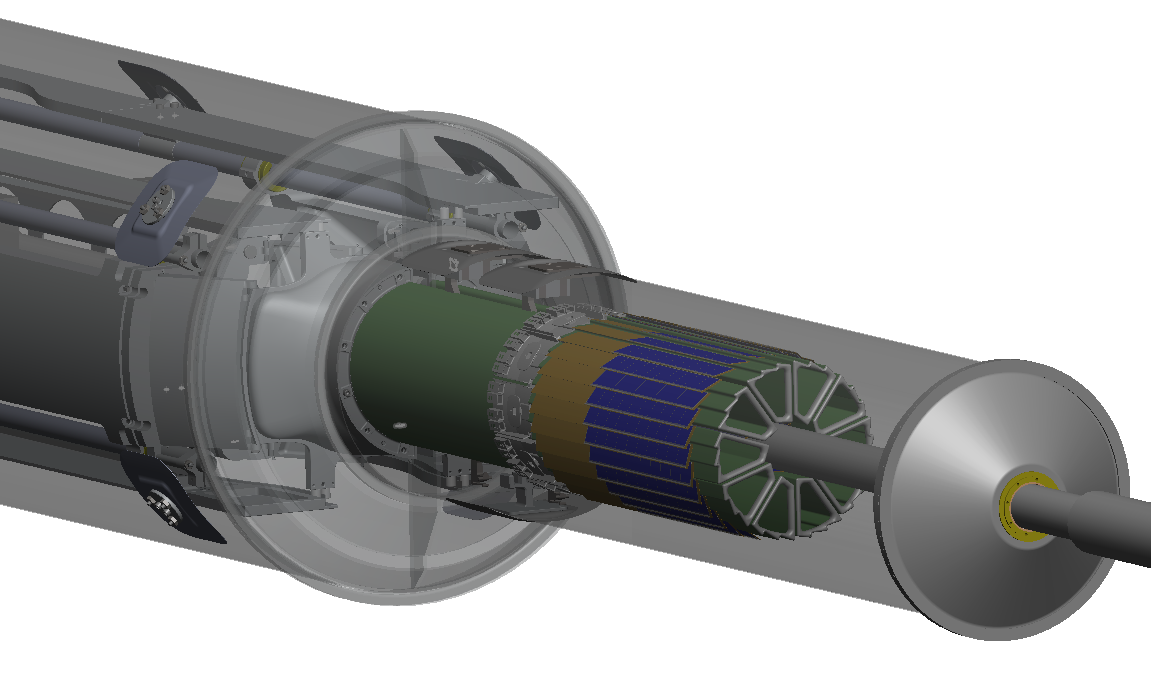 HFT
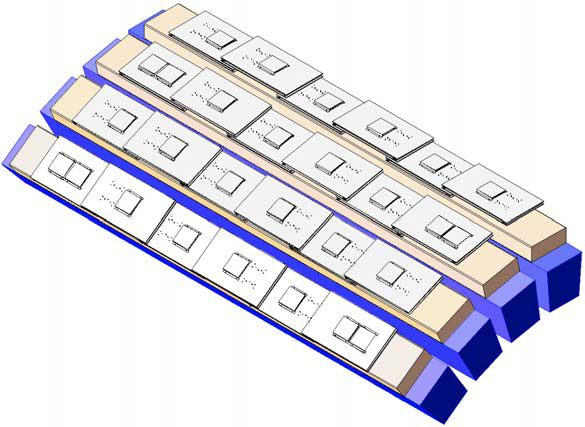 Jets
EMC
Neutral particles
Jets & Correlations
High pT muons
Heavy-flavor hadrons
Multiple-fold correlations among the identified particles!
Nearly perfect coverage at mid-rapidity
8/17/2012
4
STAR Upgrade Path
Ongoing and Near Term
FGT 14/24 quadrants in 2012 and complete for 2013 run
HFT engineering run 2013 and complete in FY14
MTD 13/118 in 2012, 50-75/118 run 13 and complete 14
Roman Pots Phase II – pp2pp
Physics Focuses:
	FGT – W program from polarized p+p collisions
	HFT – Heavy quark collectivity and 
		   separating Charm and Bottom energy loss
	MTD – Upsilon states and e-m correlations
8/17/2012
5
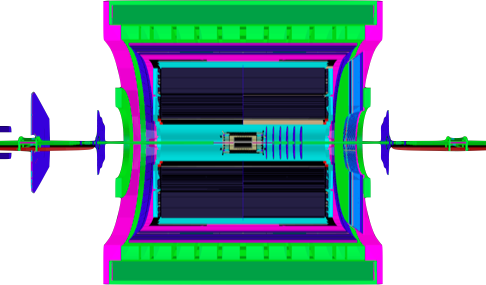 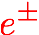 6
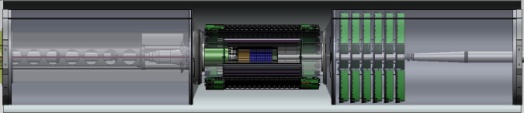 Forward GEM Tracker -- 2013
Layout
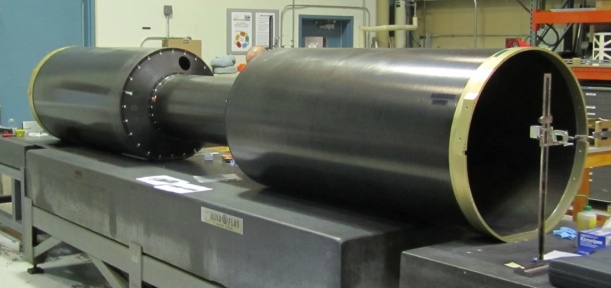 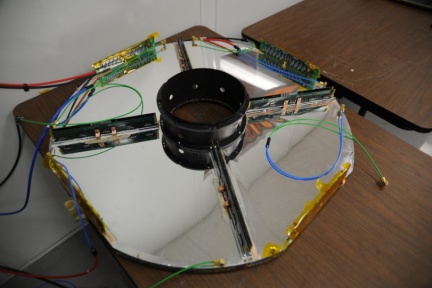 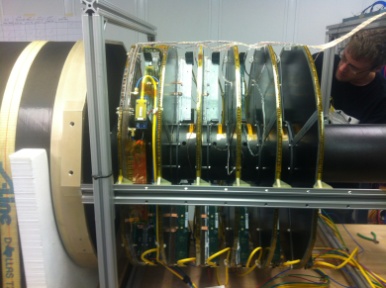 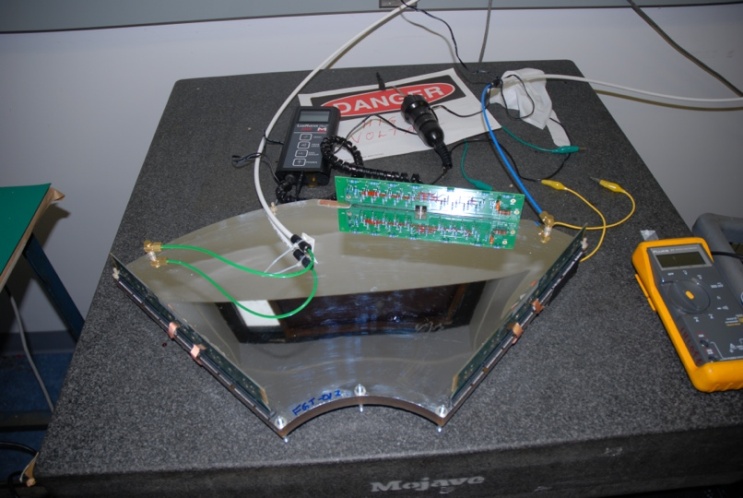 Quarter section
Disk
Quarter section
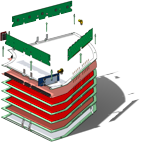 BEMC
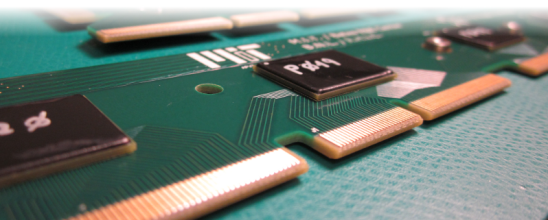 APV module
Packaged APV chip
FGT
EEMC
TPC
14/24 Quads installed for run 2012 !
Detector performance is being
   evaluated.
STAR Detector
8/17/2012
Heavy Flavor Tracker -- 2014
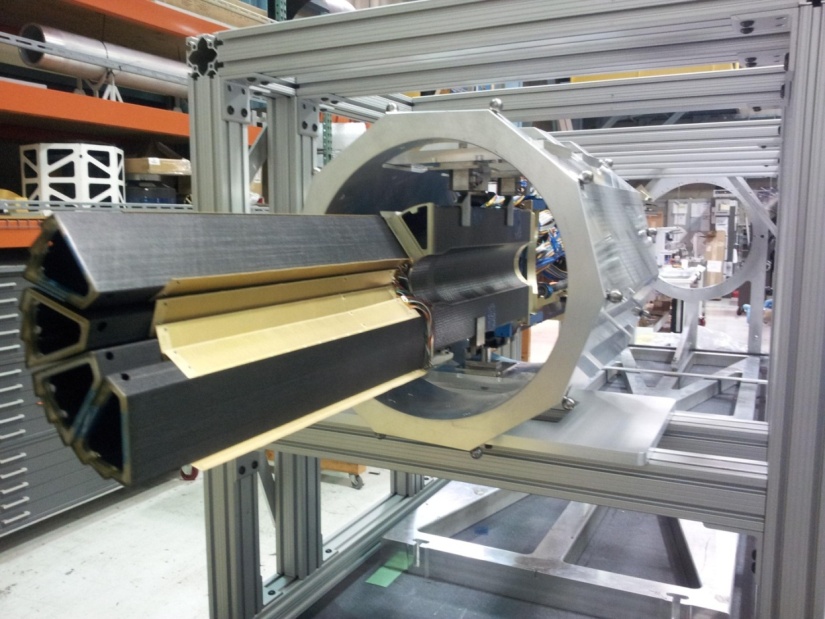 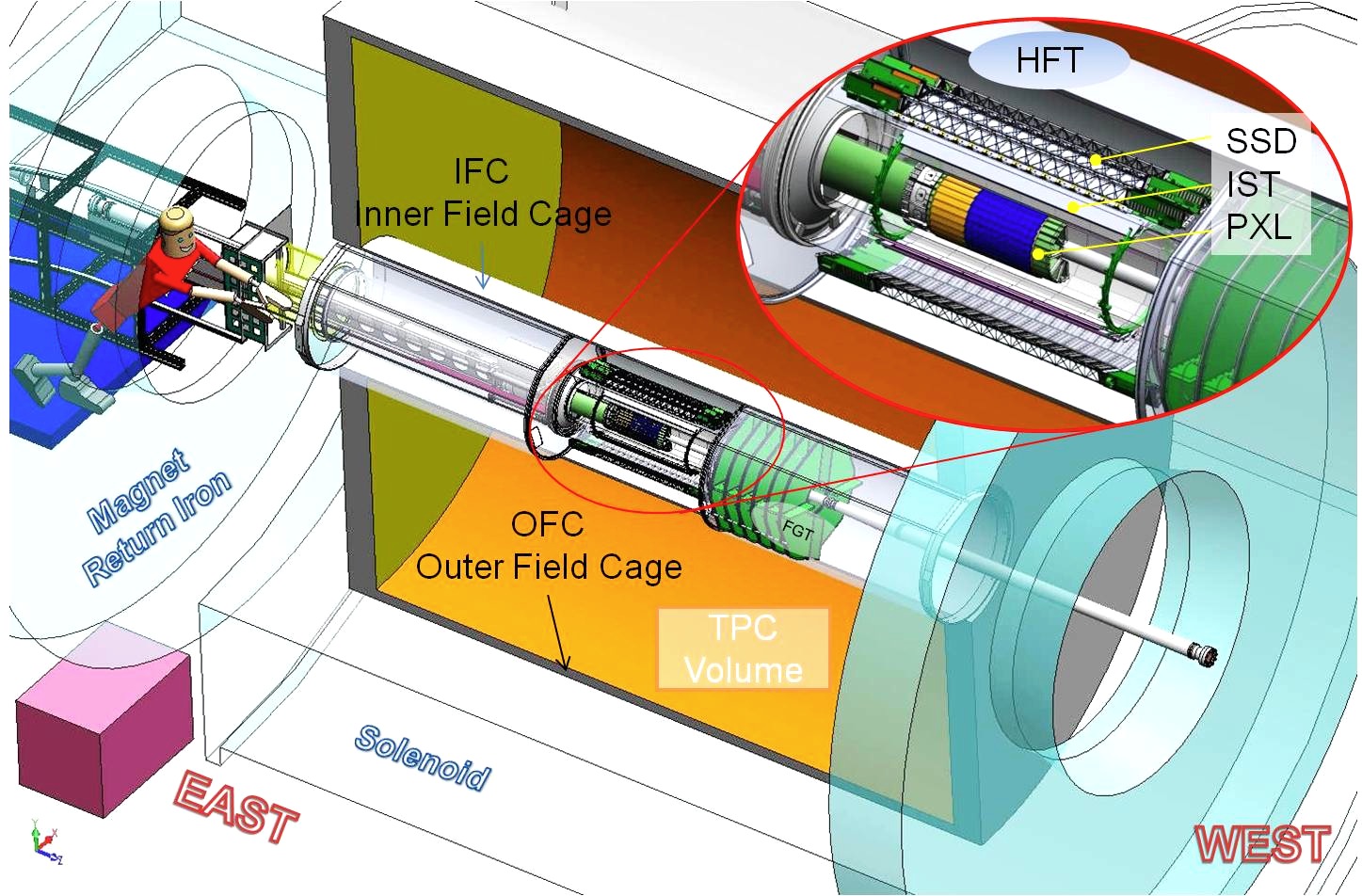 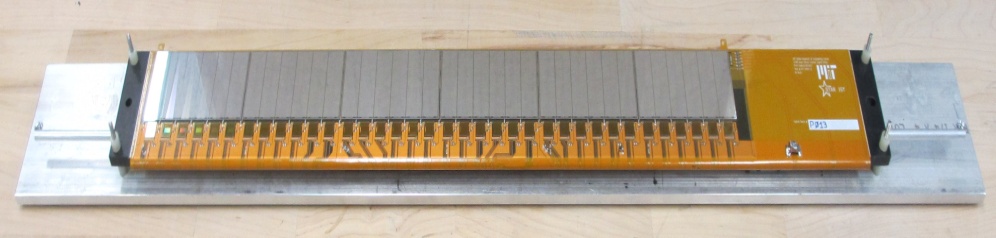 3 detector systems;
PXL 2 layers of CMOS
IST  1 layer at 14 cm
SSD 1 layer 
Engineering run 2013
Full system installed in 2014
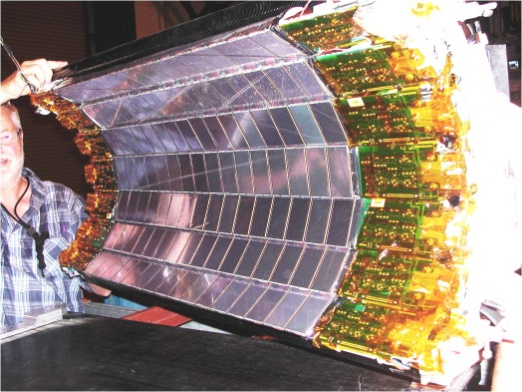 8/17/2012
7
Muon Telescope Detector -- 2014
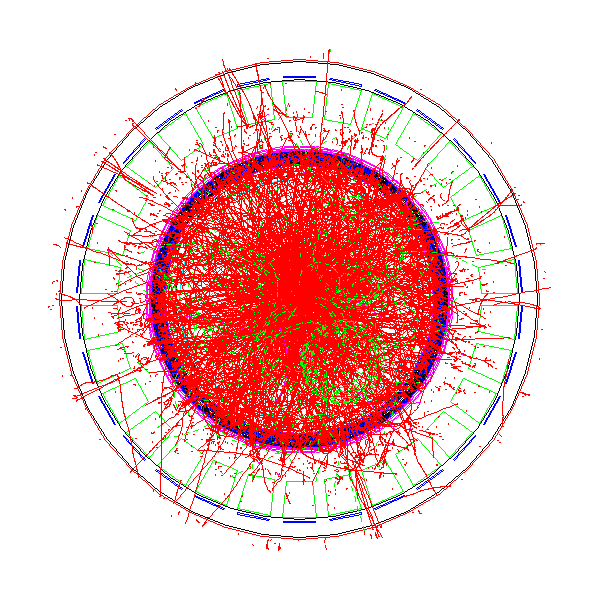 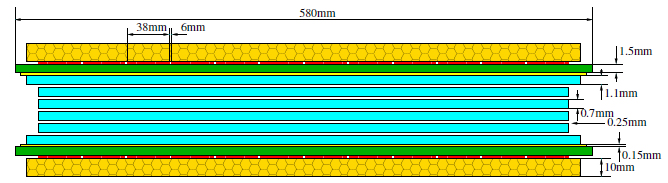 Multi-gap Resistive Plate Chamber (MRPC): 
gas detector, avalanche mode

A detector with long-MRPCs covers the
whole iron bars and leave the gaps in-
 between uncovered. Acceptance: 45% at
 ||<0.5

118 modules, 1416 readout strips, 2832 readout
channels

Long-MRPC detector technology, electronics
 same as used in STAR-TOF

Run 2012 -- 10%; 2013 – 43%+; 2014 – 100%
Successful commissioning run in 2012
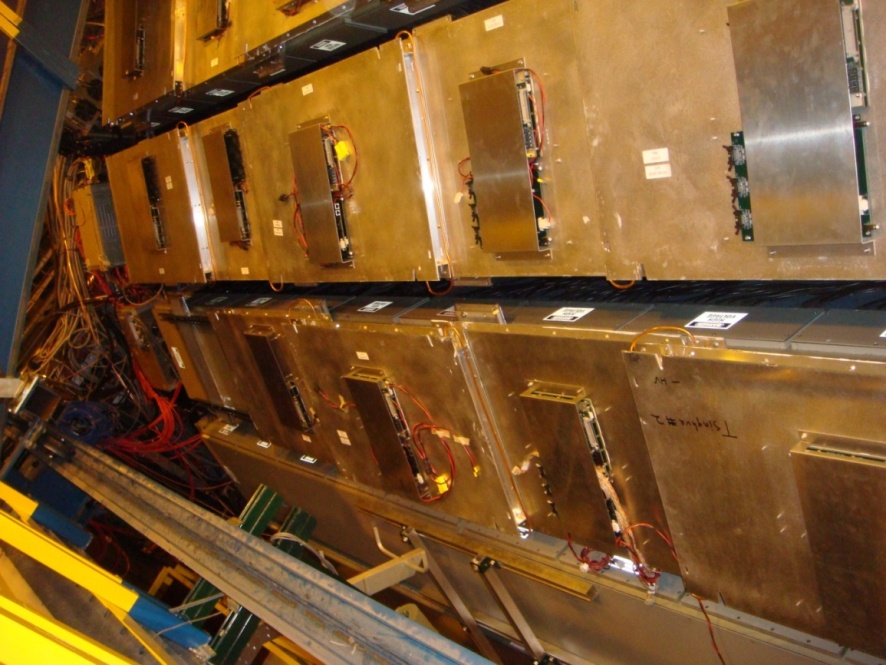 8/17/2012
8
STAR Upgrade Path
Intermediate Future (Decadal Plan) 2016+
	TPC Inner Sector Readout Upgrade
	VFGT – using FGT technology in the very forward region
	PID Detector – Meson/Baryon separation
	Forward Calorimeter System
Physics Focuses:
	Beam Energy Scan – Phase II program
	Forward photon/electron/jet(leading hadron) 
	p+p -- transverse spin dynamics
		(transversity function and Collins frag.
			QCD twist-3 processes)
	pp/pA -- Drell-Yan, h-h, gamma-h correlations
		(initial conditions and CGC)
	AA -- Forward HQ NPE RAA and eta dependence
8/17/2012
9
Inner TPC Pad Readout Upgrade – iTPad Project
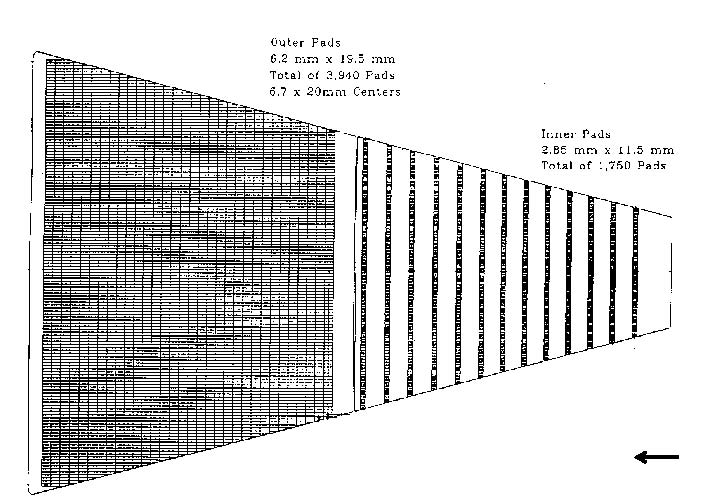 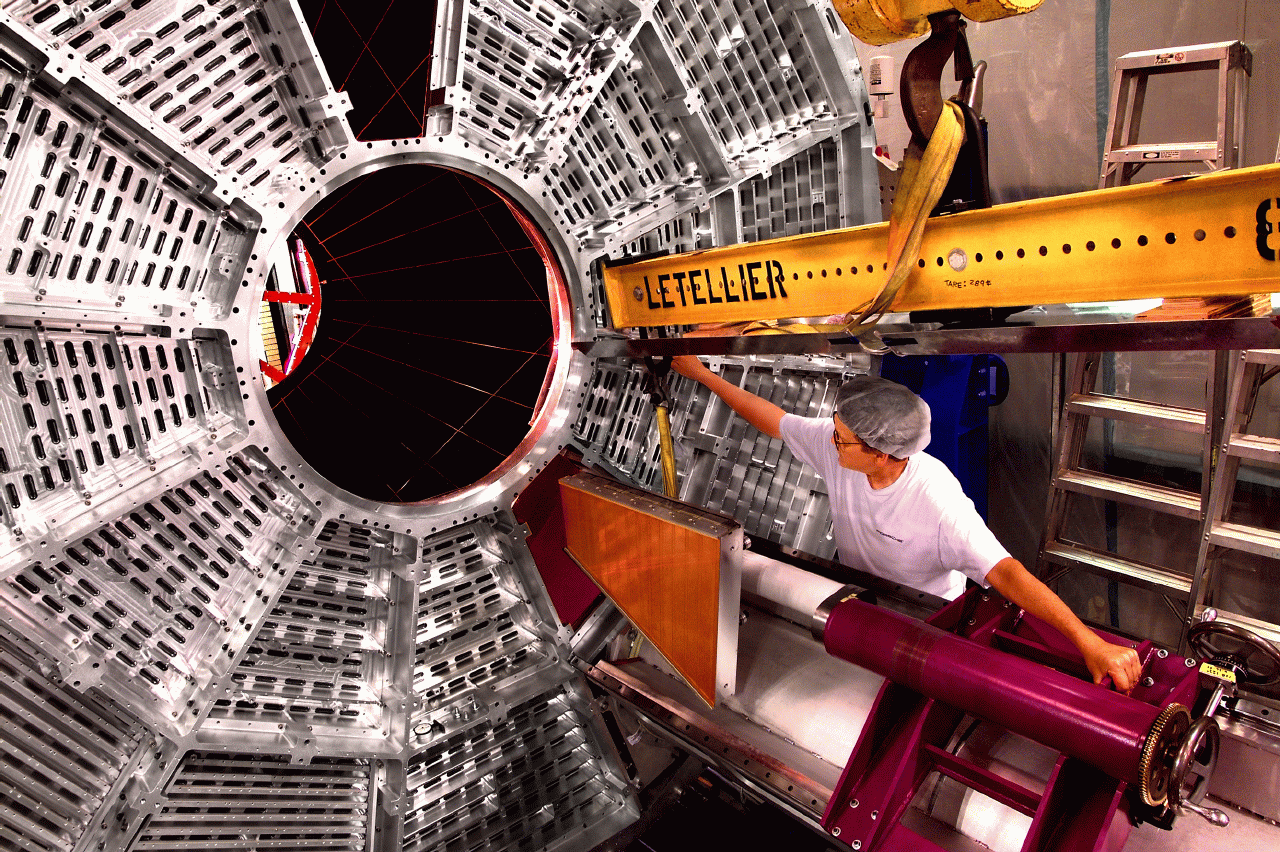 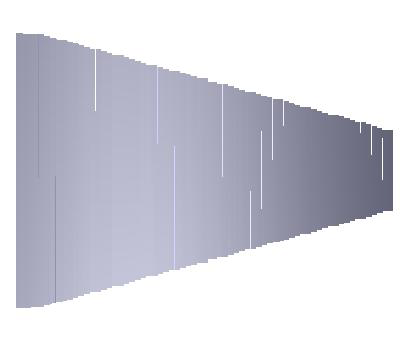 Much better tracking and dE/dx PID capability
h 1.0-1.7 region -- broad physics impact on
	transverse spin physics program 
	hyperon and exotic particle searches
	high pT identified particles
	BES Phase II+
8/17/2012
10
STAR Vision for BES II Program
Likely beam energies below 25 GeV with improved statistics
    particularly for the lower end of the beam energies !
-- need electron cooling from CAD to be more efficient 
-- match iTPC upgrade schedule for better detector coverage
A. Fedotov – RHIC-AGS User Meeting  2012
Electron cooling necessary !!
Use RF Gun Cooler OR
Use Fermi Lab Pelletron ?
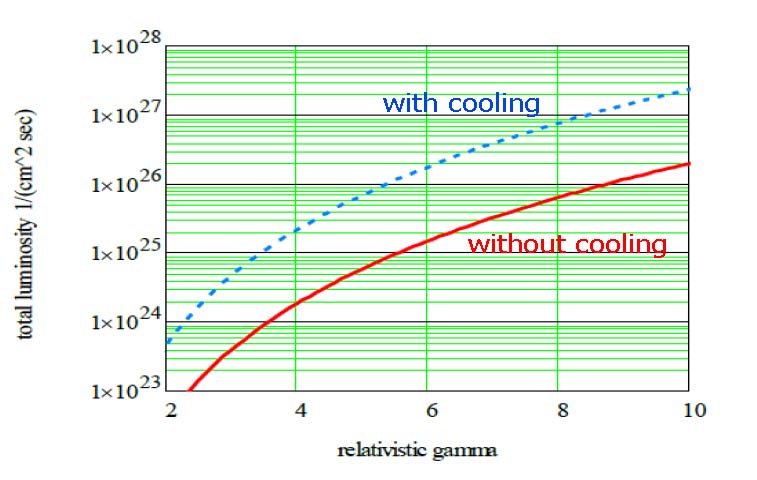 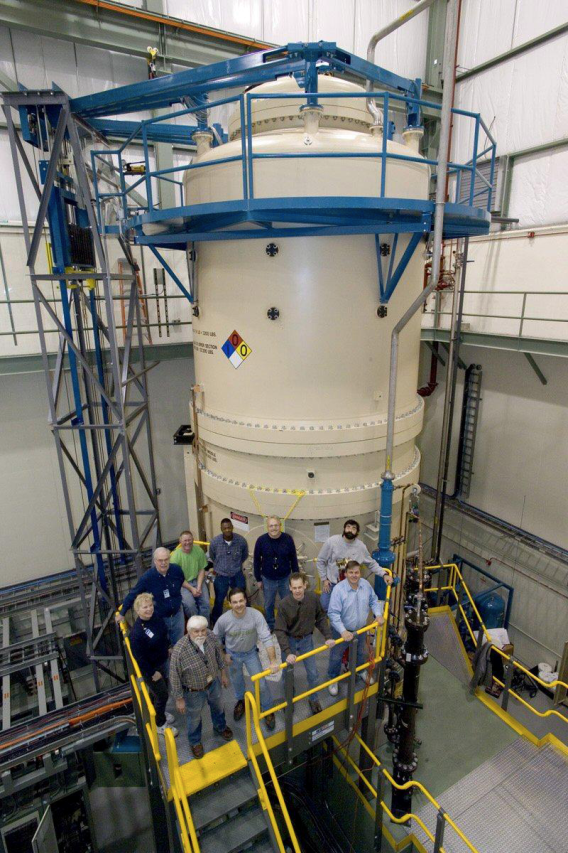 RHIC CAD installation of the e-cooling device
	~ 4 years !
BES-II takes data in 2016 +
8/17/2012
11
STAR forward instrumentation upgrade
~ 6 GEM disks
Tracking: 2.5 < η < 4
~ 2016
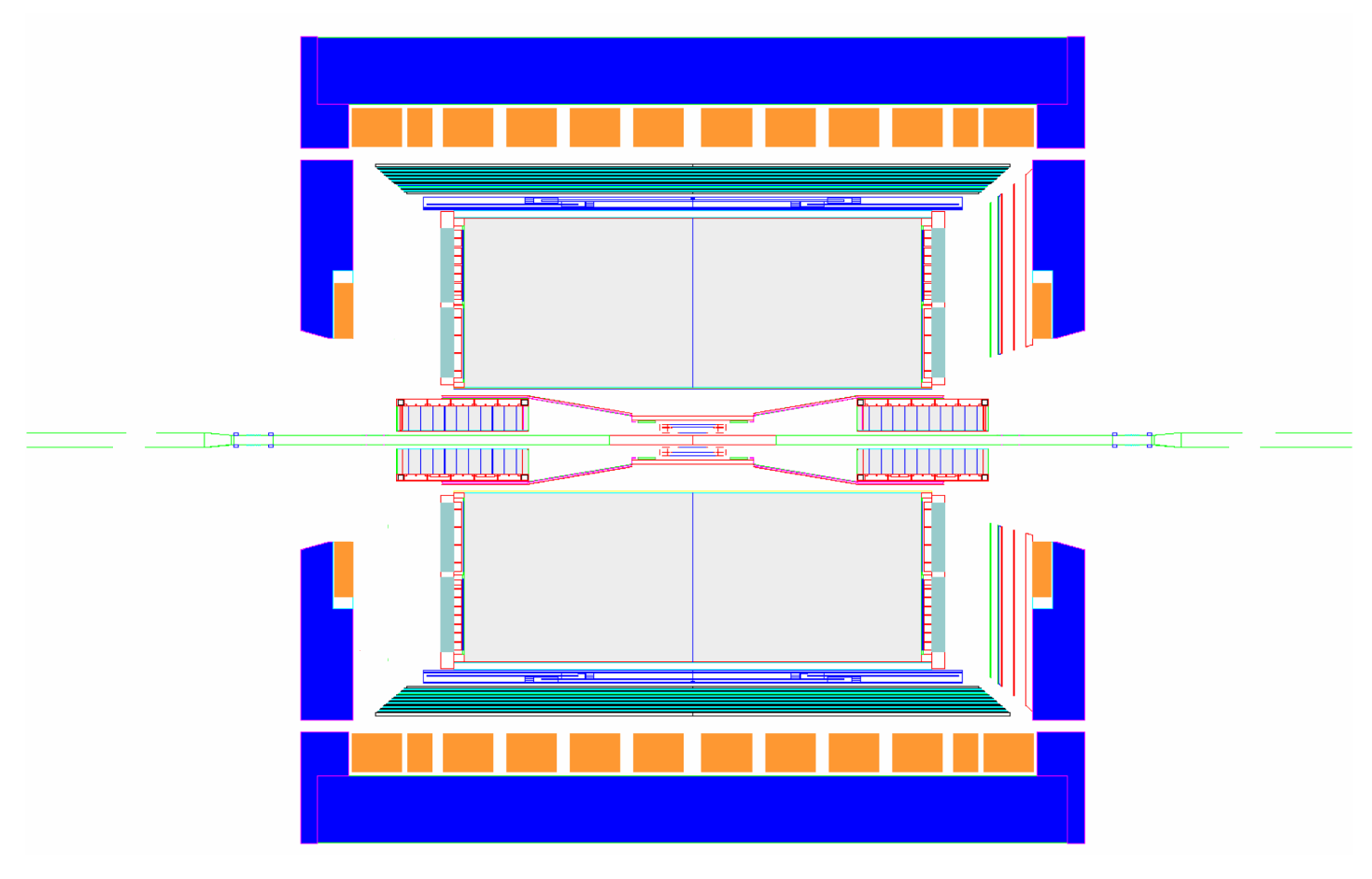 Forward Calorimeter System (FCS)
FHC (E864)
Pb-Sc HCal
FHC (E864)
W-Powder EMCal
RICH/Threshold 
Baryon/meson separation
Forward instrumentation optimized for p+A and transverse spin physics
Charged-particle tracking
e/h and γ/π0 discrimination
Possibly Baryon/meson separation
proton
nucleus
12
8/17/2012
STAR Plan for the Forward Upgrades
1) The Forward Calorimeter System (FCS) benefited from
		an EIC detector R&D project for constructing W-
		powder EMC modules. Current R&D effort focuses on
		compact read-out scheme and mechanical properties.
		We plan to build a full-scale prototype FCS module.
2) The Very Forward GEM Tracker (VFGT) detector is 
		likely to be GEM based. Details of the design
		depends on our experiences with the FGT project.
3) RICH detector in STAR forward direction has not been
     	    	demonstrated. Threshold Cerenkov detector is also 
		under consideration. This detector will not be 
		included in the initial phase of the upgrade project.
4) Schedule: Develop CD documents and Proposals 
		aiming at VFGT/FCS construction starting 2015+
8/17/2012
13
EIC Detector R&D Project: SPACAL works!
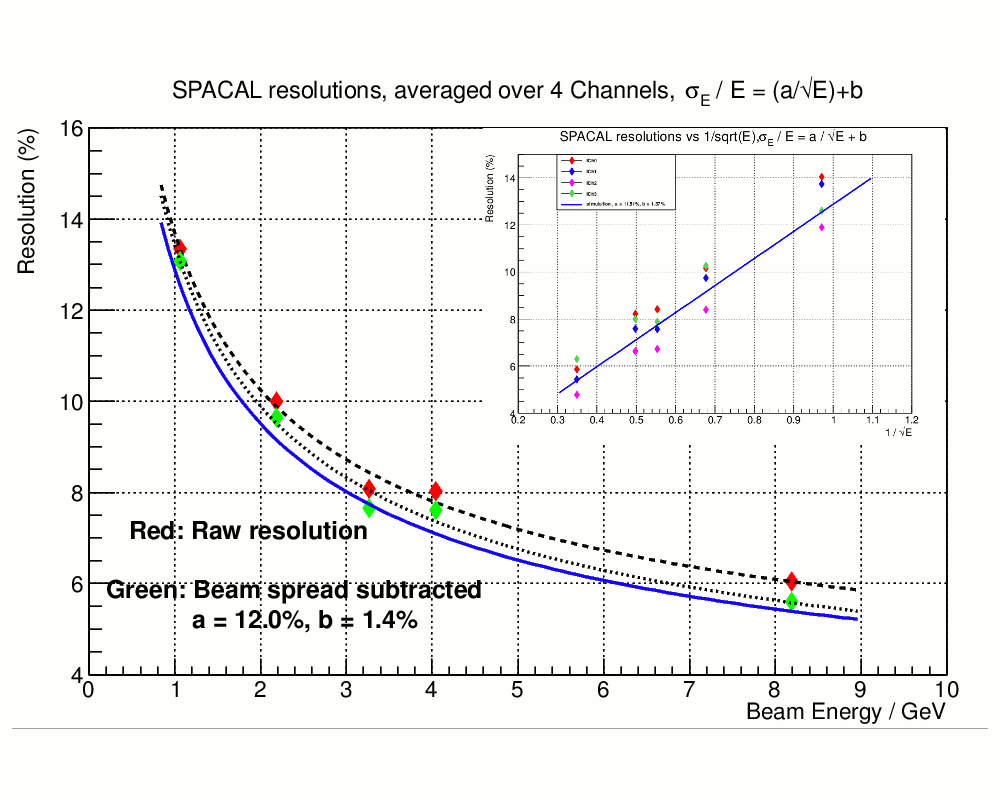 Also measured:

1.Uniformity of response across
    the towers.

2. Energy resolution with and 
    without mirror.

3. Perform  scans along the towers
    with electrons and muons.
4. 
    Estimated effects of attenuation
     and towers non-uniformities
     on resolution.
Viable EMC detector technology developed through EIC R&D
A prototype hadron calorimeter module will be built in 2013
8/17/2012
14
STAR Upgrade Path Towards eSTAR
Future eSTAR Option -- Detector R&D: 
	EMC – Compact W-powder SPACAL 
	Crystals – PWO and BSO testing
	ETTIE – electron PID and tracking in the forward 
	Simulations
STAR will be ready with a detector coverage
	to explore eA physics during the initial phase
	of the eRHIC development !
8/17/2012
15
Outstanding QCD Questions at RHIC
			-- STAR Decadal Plan
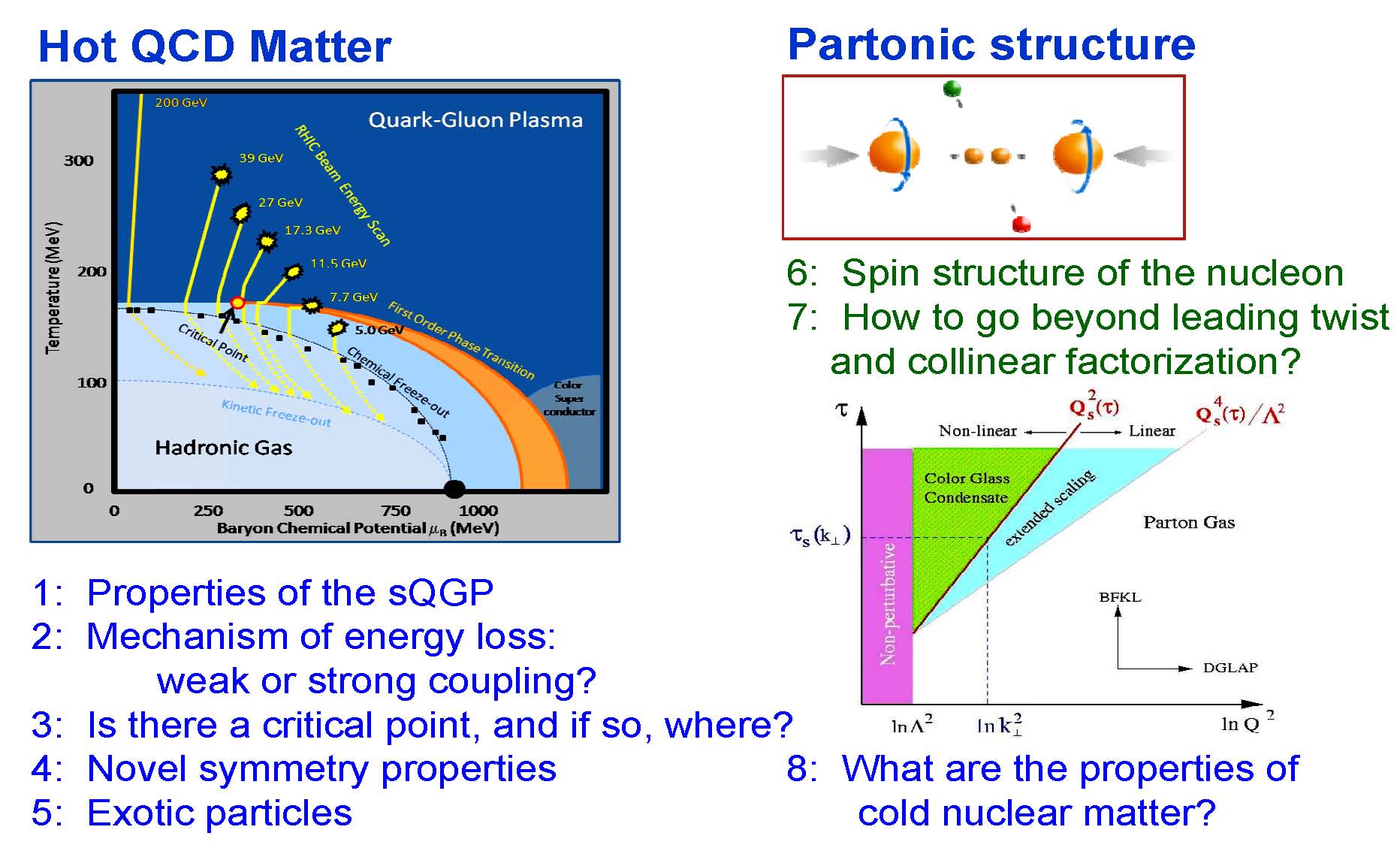 8/17/2012
16
Backup
8/17/2012
17
STAR FCS R&D Status
MC, stand alone GEANT4, done.
Pi0 reconstruction – 80% eff. At 100 GeV
Energy resolution EM – 12/sqrt(E), constant term ~2%
Energy resolution for hadrons 50%-60%/sqrt(E), range 10-80 GeV
e/h rejection few*1000 @ 80 GeV
We plan to build a full scale prototype module !
What are the Physics Capability for this Detector?
Possible optimization of detector configuration with re-use of the E864 SPACAL?
8/17/2012
18
“Phase diagram” for gluon density
saturation 
region
relatively dense 
region
non-perturbative region
dilute region
Dilute region (x large): pQCD works, the multiple scattering (power corrections) are not   
                                         important
Relatively dense region (x relatively small): multiple scattering starts to become important, any additional scattering is power suppressed by 
Saturation region (x extremely small): all the additional scattering becomes equally important, all power terms                 have to be resummed
8/17/2012
19
Accessible x-Q2 phase space from h-h 
correlations in the forward direction
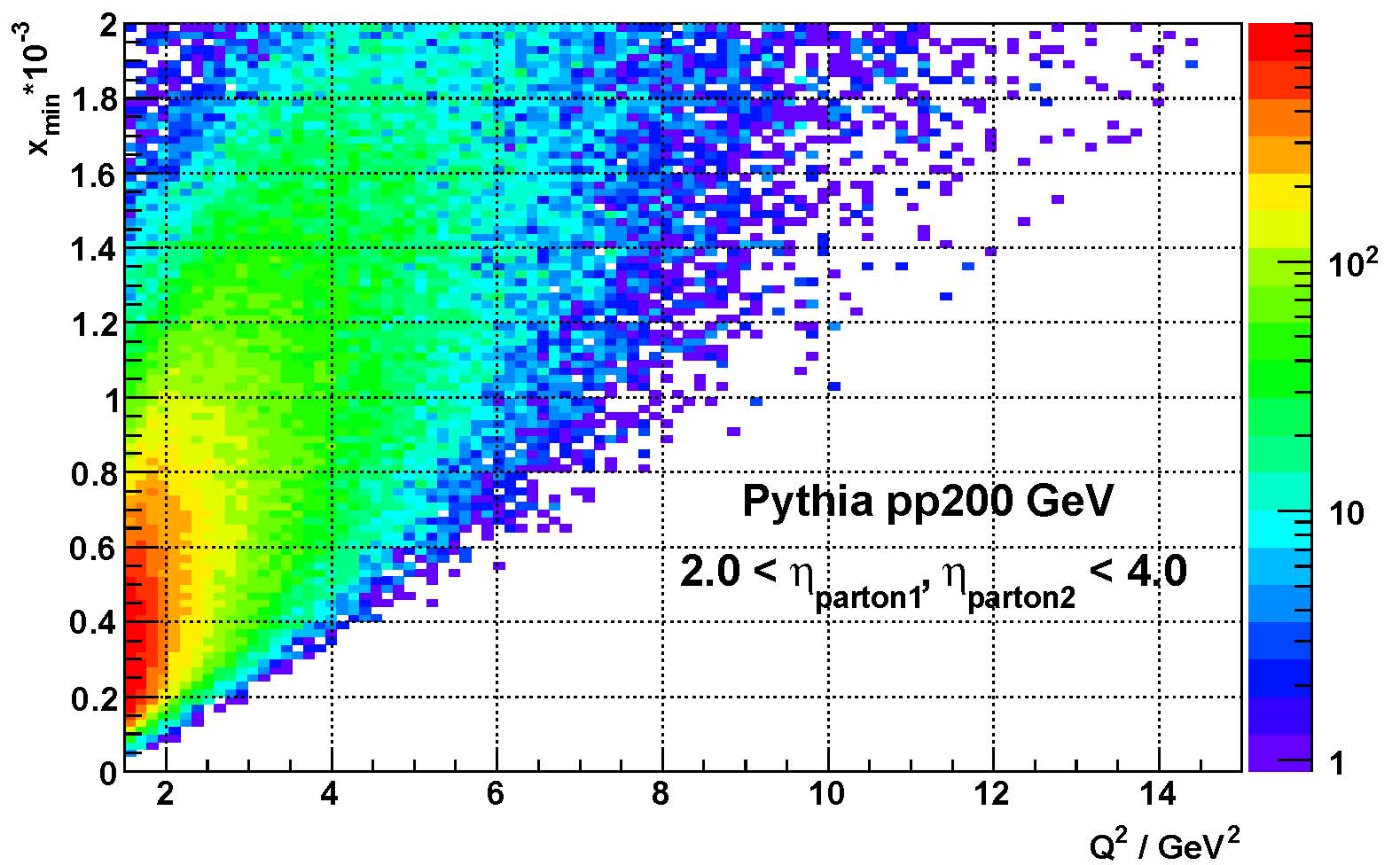 8/17/2012
20